The Most Dangerous Game
ELA
Essential Question
What key literary elements does the author use to develop the characters in the story, “The Most Dangerous Game?”
Learning Objectives:
Students will: 
Predict using key statements and quotes from the text in isolation during the Tea Party. 
Analyze the text to identify literary elements that contribute to the development of Rainsford and Zaroff. 
Evaluate the character’s thoughts, motivations, actions, etc. in the story to determine the protagonist and antagonist.
Four Corners
Read the following powerful statements and decide, do you:
Strongly Agree ?
Agree ?
Disagree ?
Strongly Disagree ?
Stand in the corner that appropriately labels your feelings.
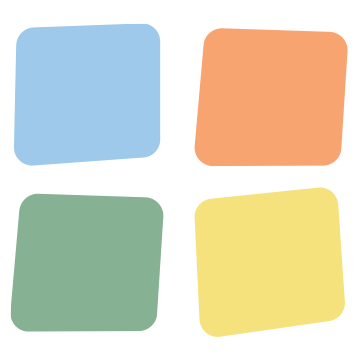 Four Corners
With your agreement group, discuss:
Reasons
Justifications
Be prepared to share out with the rest of the class.
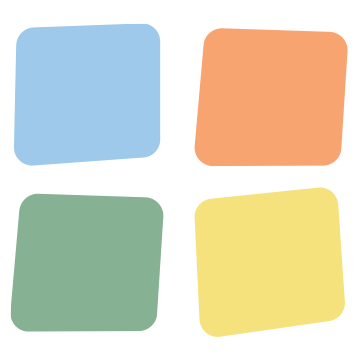 Hunting is a sport.
With your agreement group, discuss:
Reasons
Justifications
Be prepared to share out with the rest of the class.
Hunting is evil.
With your agreement group, discuss:
Reasons
Justifications
Be prepared to share out with the rest of the class.
Hunting is unfair.
With your agreement group, discuss:
Reasons
Justifications
Be prepared to share out with the rest of the class.
Animals have no feelings.
With your agreement group, discuss:
Reasons
Justifications
Be prepared to share out with the rest of the class.
Strength is better than intelligence.
With your agreement group, discuss:
Reasons
Justifications
Be prepared to share out with the rest of the class.
Tea Party
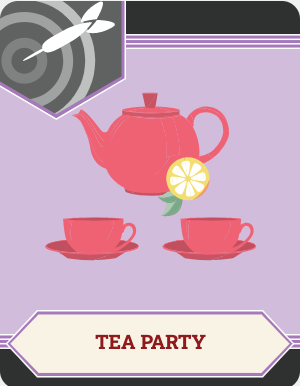 Each person gets a slip of paper.
Read it to yourself, and think: What could this story be about? 
Walk around the room to find a partner.
Take turns reading each statement to each other. 
Once each person has read their statement, predict how the two statements fit together in the story.
Team Rainsford OR Team Zaroff
Which will you join?
CUS and Discuss
As you read: 
Circle  unknown words.

Underline details that support your character’s role as protagonist or antagonist in the story.

Star   aha moments!
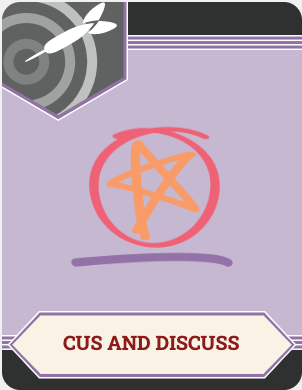 [Speaker Notes: https://www.commonlit.org/en/texts/the-most-dangerous-game


https://www.youtube.com/watch?v=JaZe97zRcy8&t=94s]
CUS and Discuss
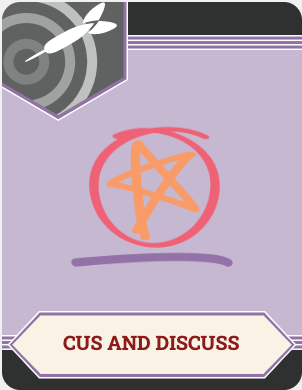 With your partner, compare the notes you made. You will then share out with the whole group.
Venn Diagram
With your partner, compare and contrast the two main characters, Rainsford and Zaroff.
Physical Appearance
Thoughts and Feelings
Dialogue
Narrator’s Comments
Label each character as one of the following:
Protagonist
Antagonist
Four Corners
Read the following powerful statements from the point of view of your character. Does he:
Strongly Agree ?
Agree ?
Disagree ?
Strongly Disagree ?
Stand in the corner that appropriately labels his feelings.
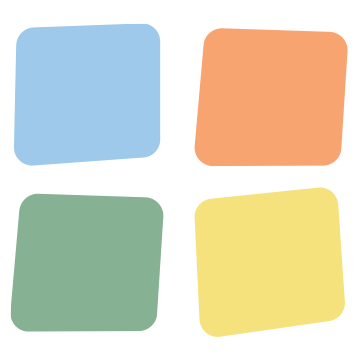 Four Corners
With your agreement group, discuss:
Reasons
Justifications
Be prepared to share out with the rest of the class.
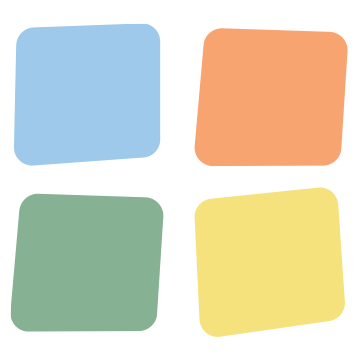 Hunting is a sport.
With your agreement group, discuss:
Reasons
Justifications
Be prepared to share out with the rest of the class.
Hunting is evil.
With your agreement group, discuss:
Reasons
Justifications
Be prepared to share out with the rest of the class.
Hunting is unfair.
With your agreement group, discuss:
Reasons
Justifications
Be prepared to share out with the rest of the class.
Animals have no feelings.
With your agreement group, discuss:
Reasons
Justifications
Be prepared to share out with the rest of the class.
Strength is better than intelligence.
With your agreement group, discuss:
Reasons
Justifications
Be prepared to share out with the rest of the class.
Elevator Speech
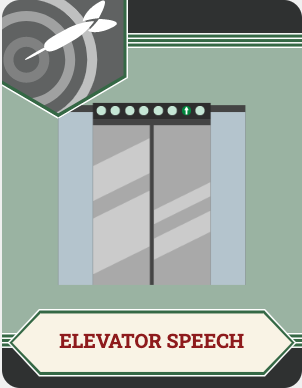 Focus on your character and his powerful statement throughout the speech.
Provide textual evidence to support the claims of your character. 
Speak clearly. 
Organize ideas in a way that flows.